Supplementary File 1
Fig S1. Showing index X-ray presentation of  GCT of left index finger
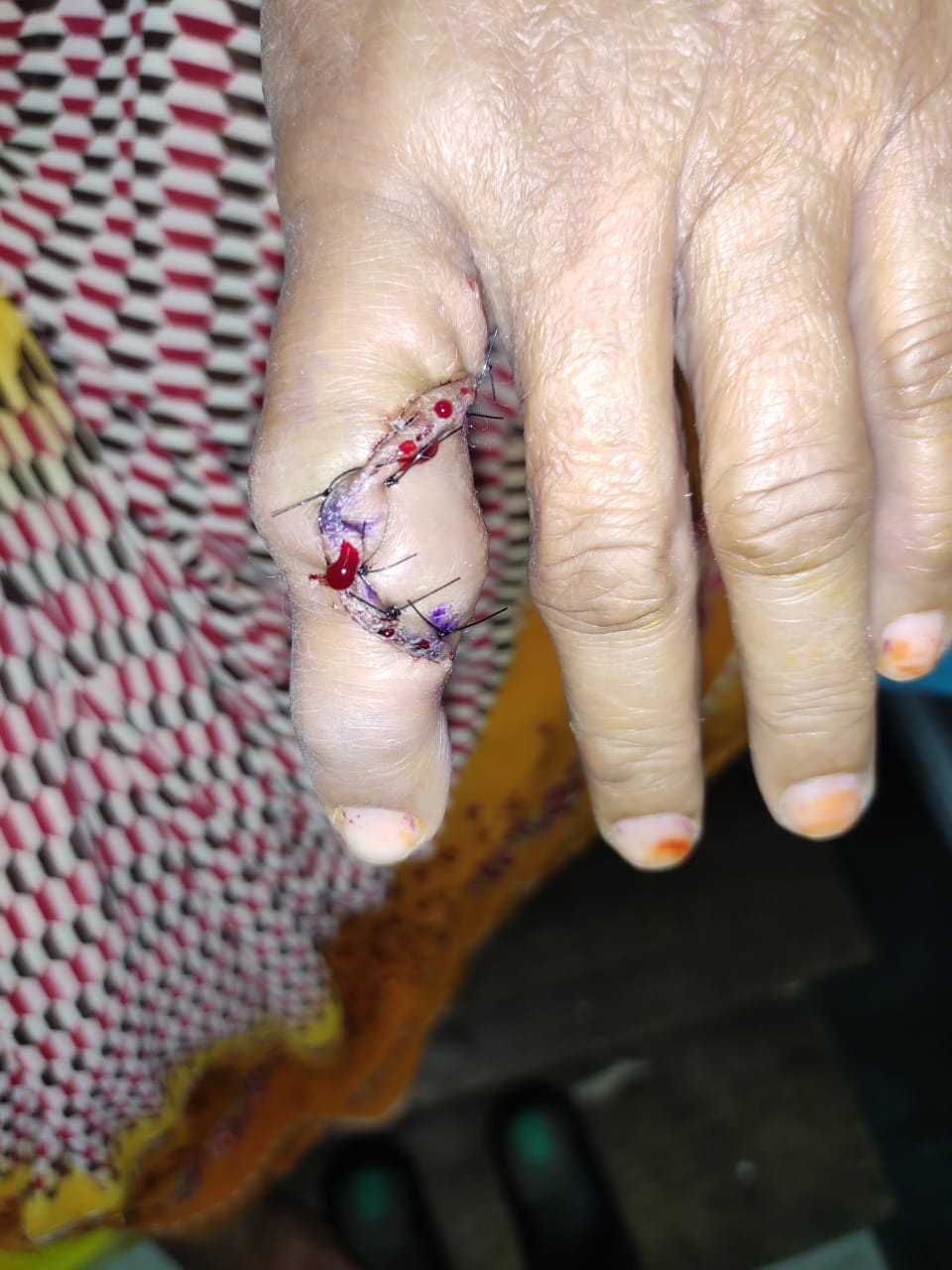 Fig S2. After 1 week of surgery
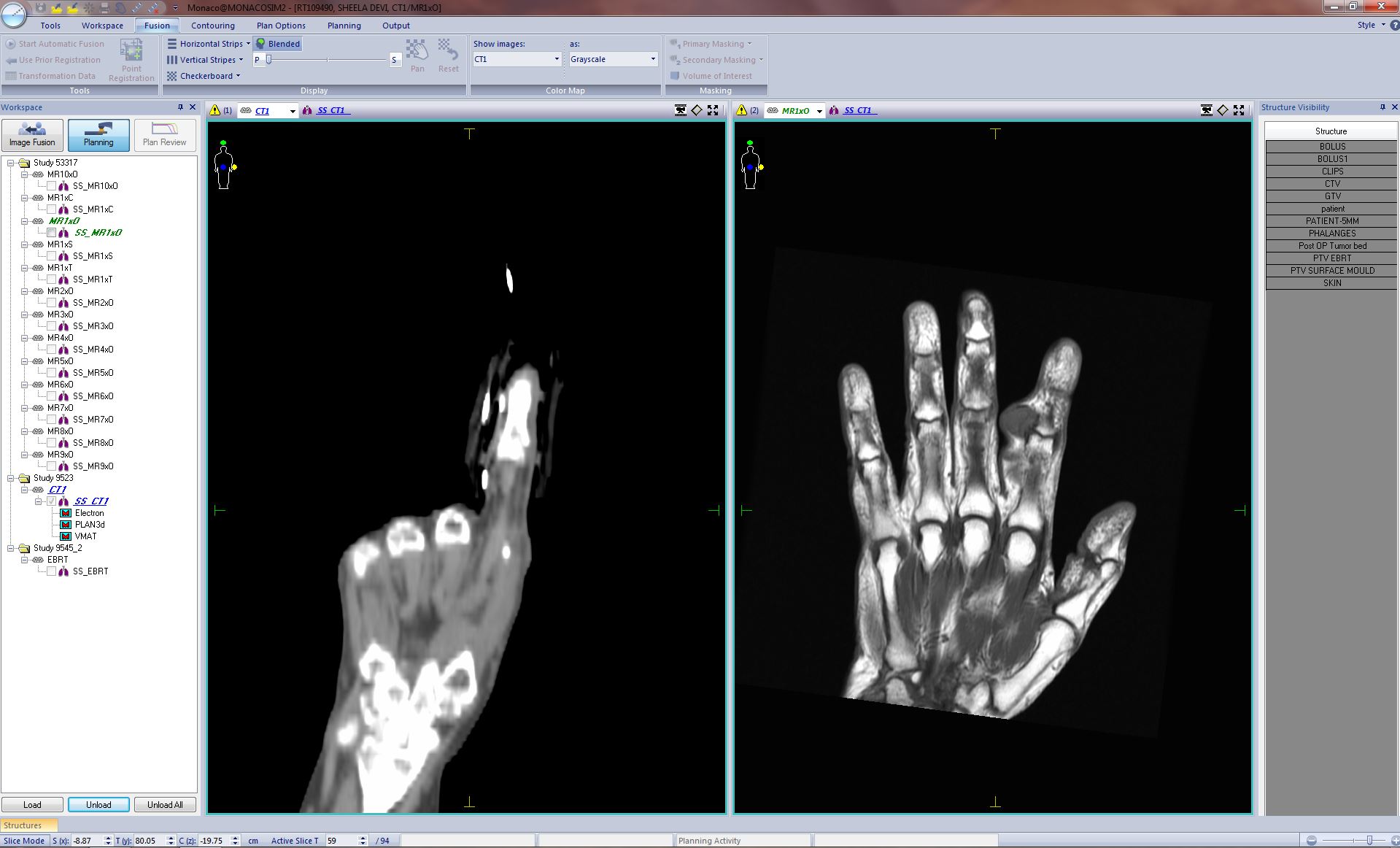 Fig S3. Showing MRI Left hand GCT of Left Index Finger
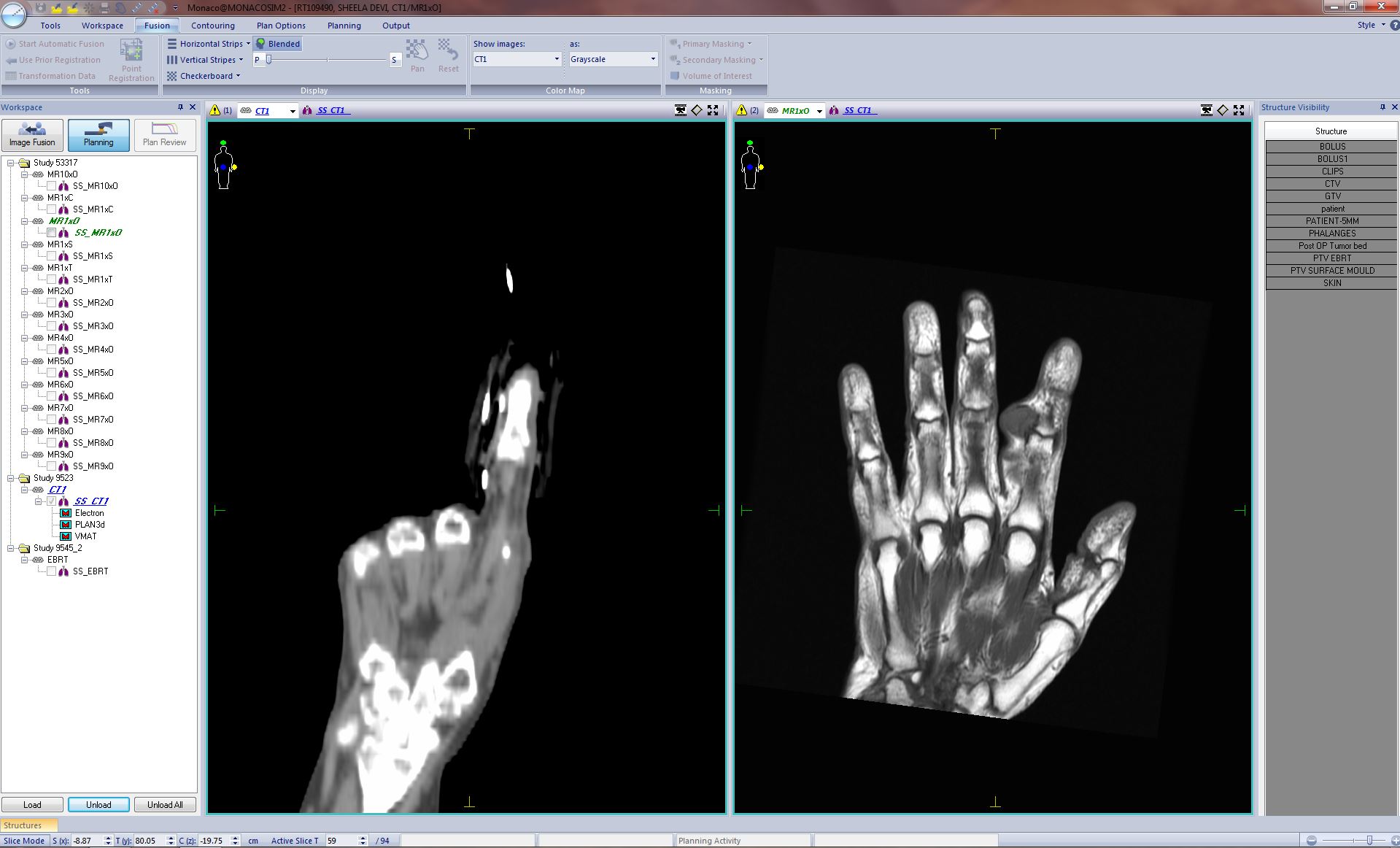 Fig S4. Showing coronal section of planning CT scan (surgical scar were marked with copper wire).
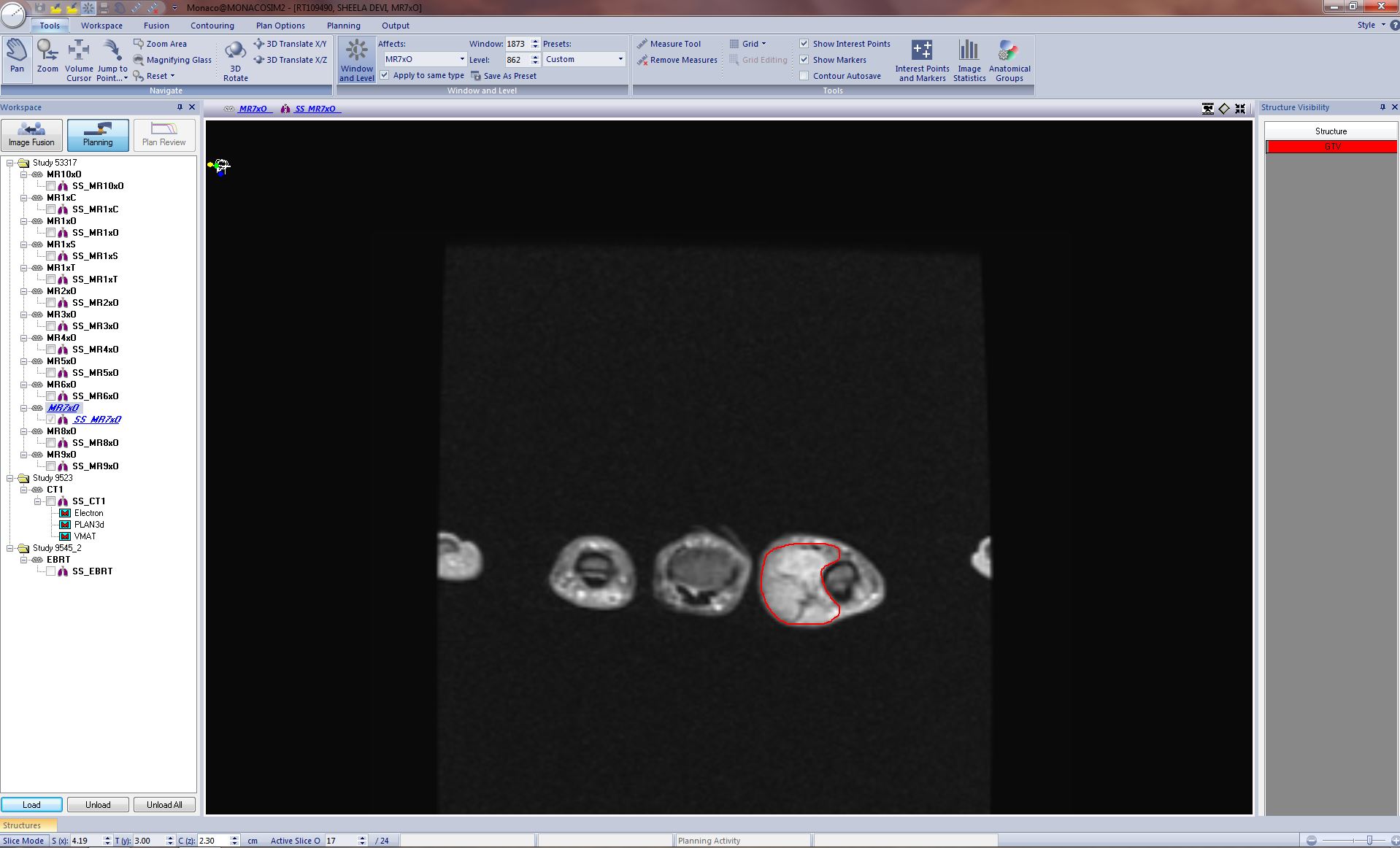 Fig S5. Showing MRI delineation of Left hand GCT of Left Index Finger
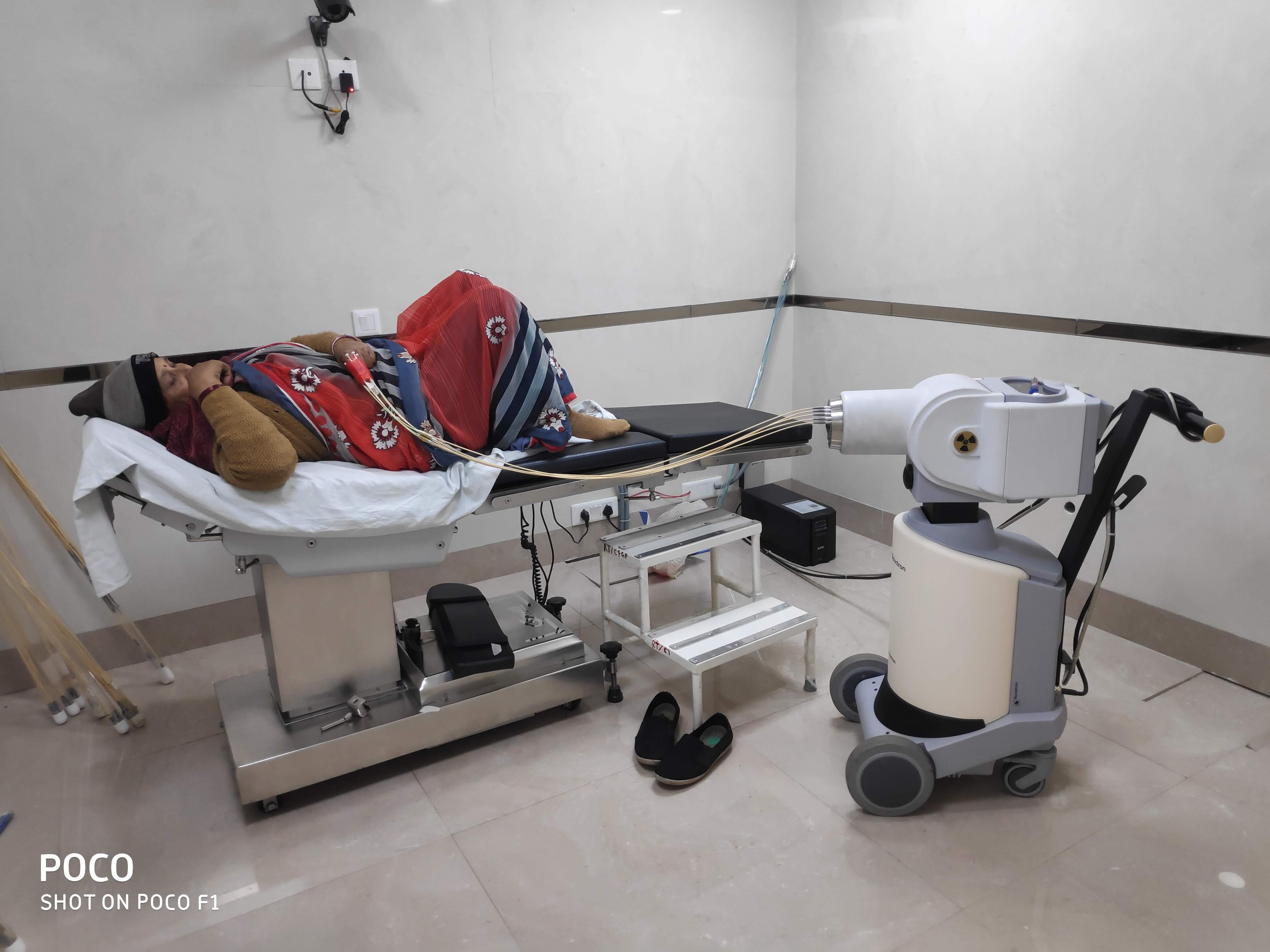 Fig S6. Showing treatment of GCT index finger by surface mould brachytherapy
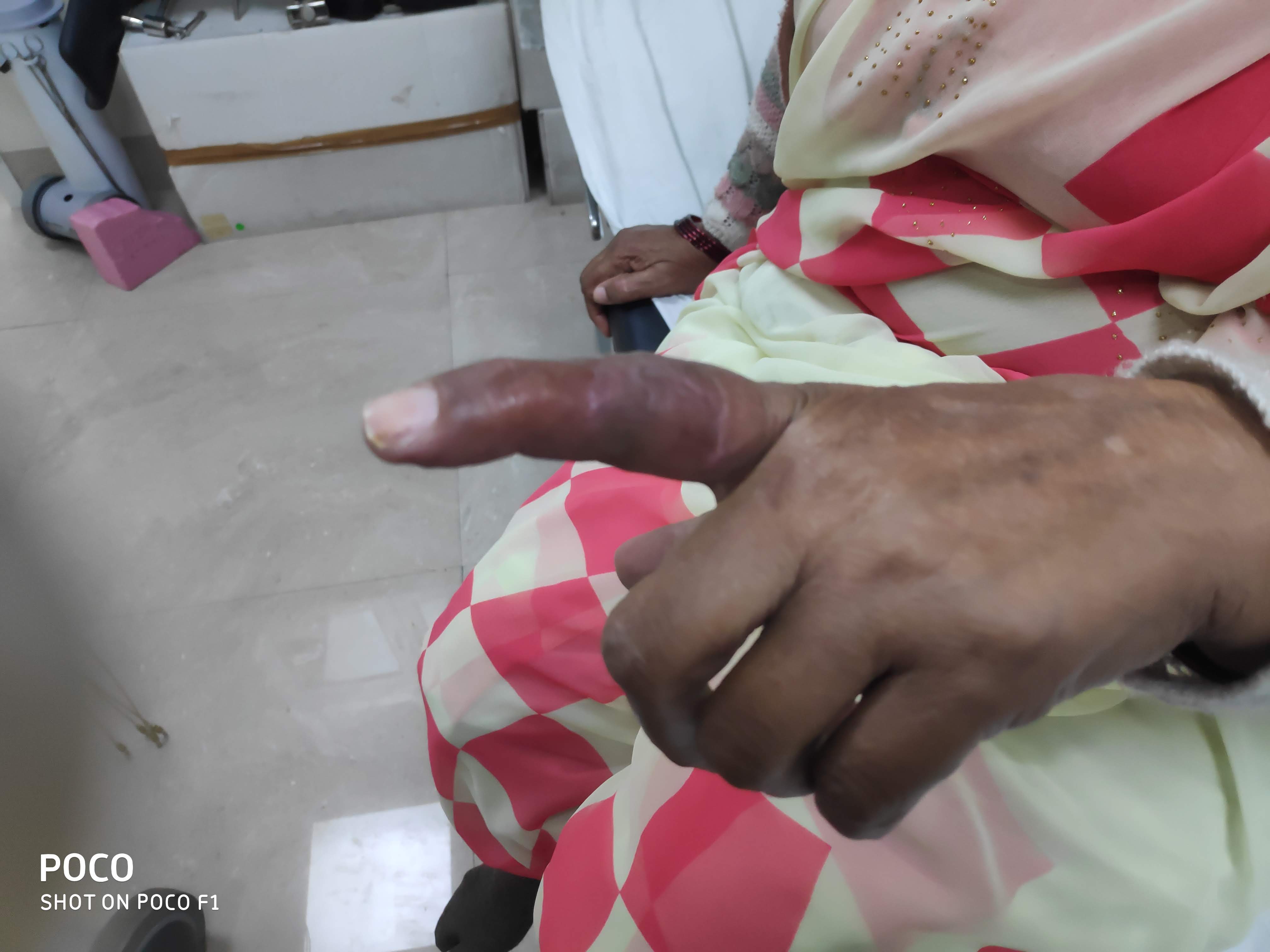 Fig S7. After completion of surface mould brachytherapy treatment
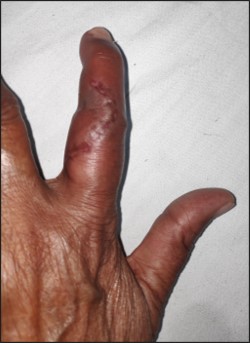 Fig S8. After 3 weeks of completion of 
surface mould brachytherapy treatment.
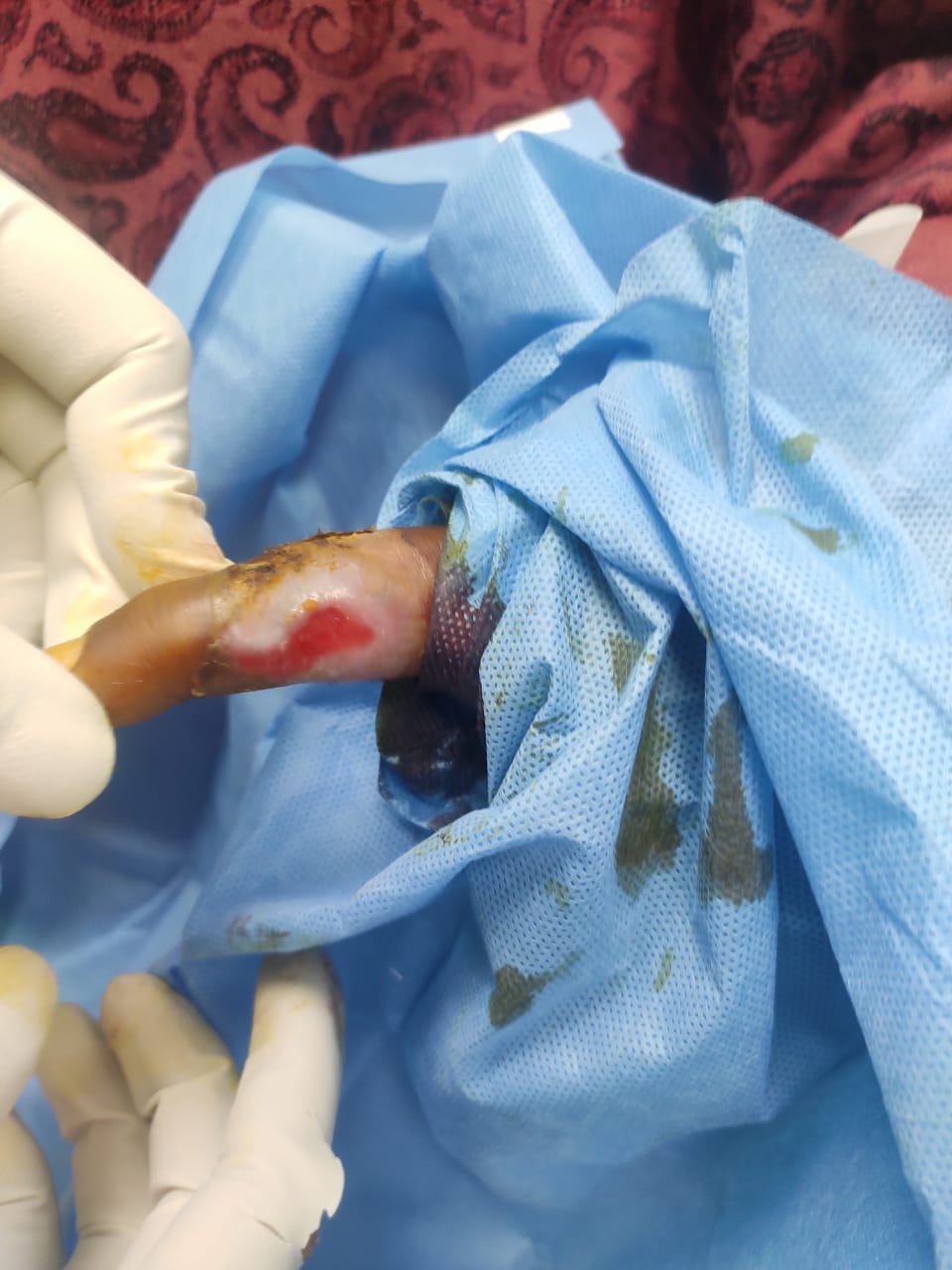 Fig S9. After 4 weeks of completion surface mould brachytherapy treatment
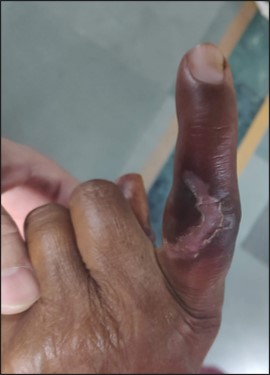 Fig S10. After 6 weeks of completion of surface mould brachytherapy treatment
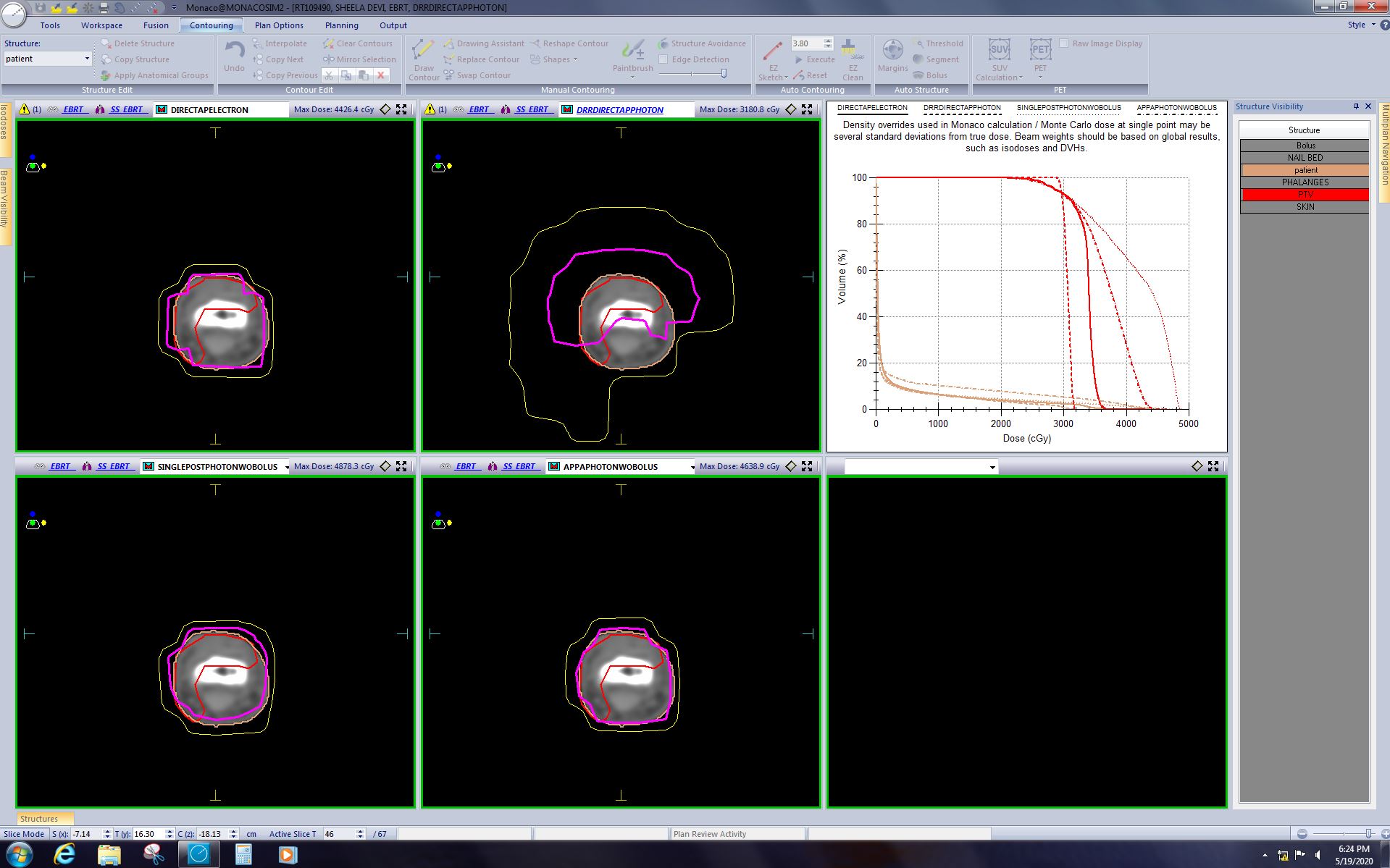 a
b
c
d
Fig S11. Showing isodose line (pink-30 Gy, yellow- 15 Gy) in axial section a).Direct 10 MeV Electron b).DRR 6MV Photon with Bolus c).DRR 6MV Photon w/o Bolus PA d). DRR 6MV Photon w/o Bolus AP-PA
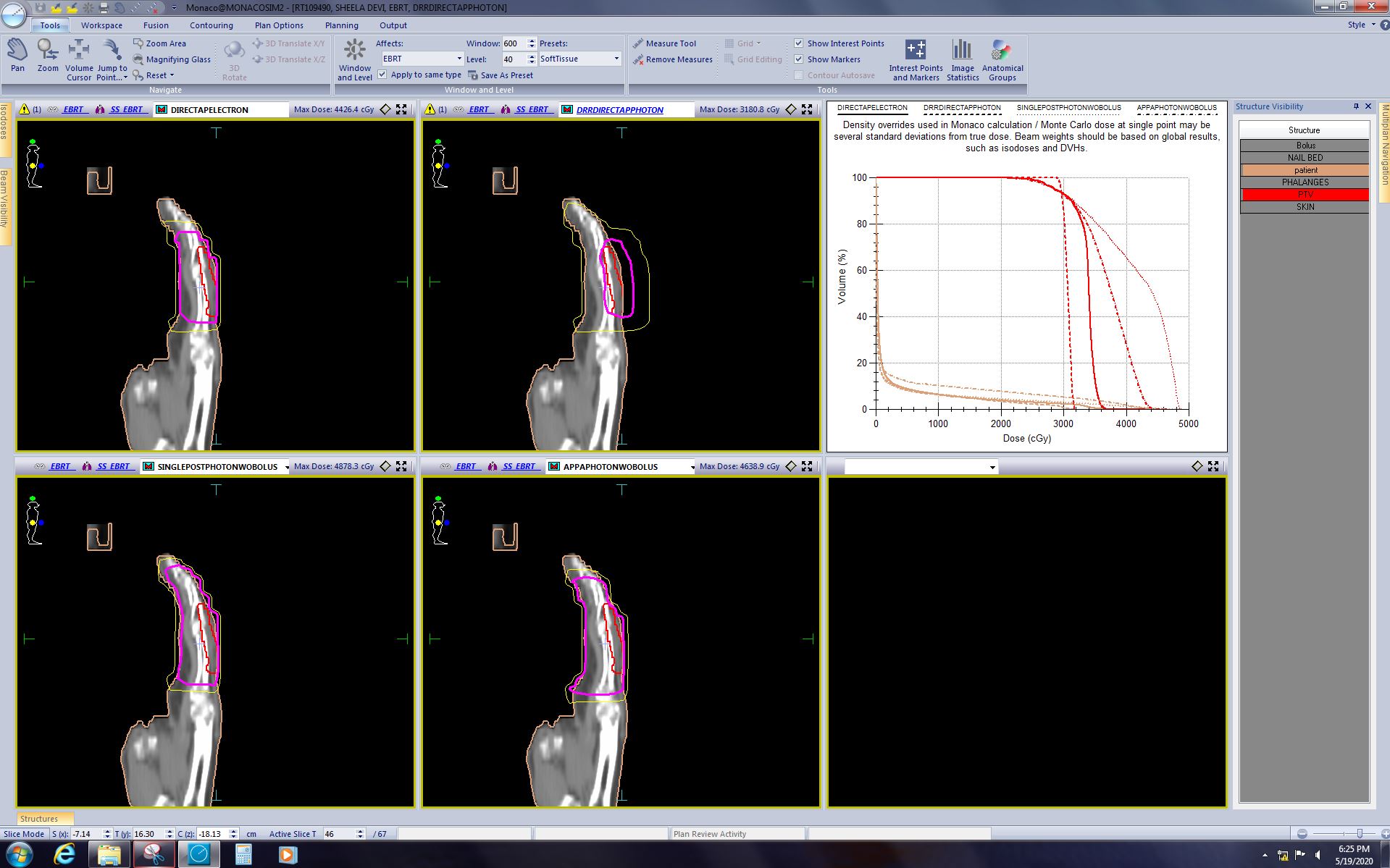 a
b
c
d
Fig S12. Showing isodose line (pink-30 Gy, yellow- 15 Gy) in sagittal section a).Direct 10 MeV Electron b).DRR 6MV Photon with Bolus c).DRR 6MV Photon w/o Bolus PA d). DRR 6MV Photon w/o Bolus AP-PA
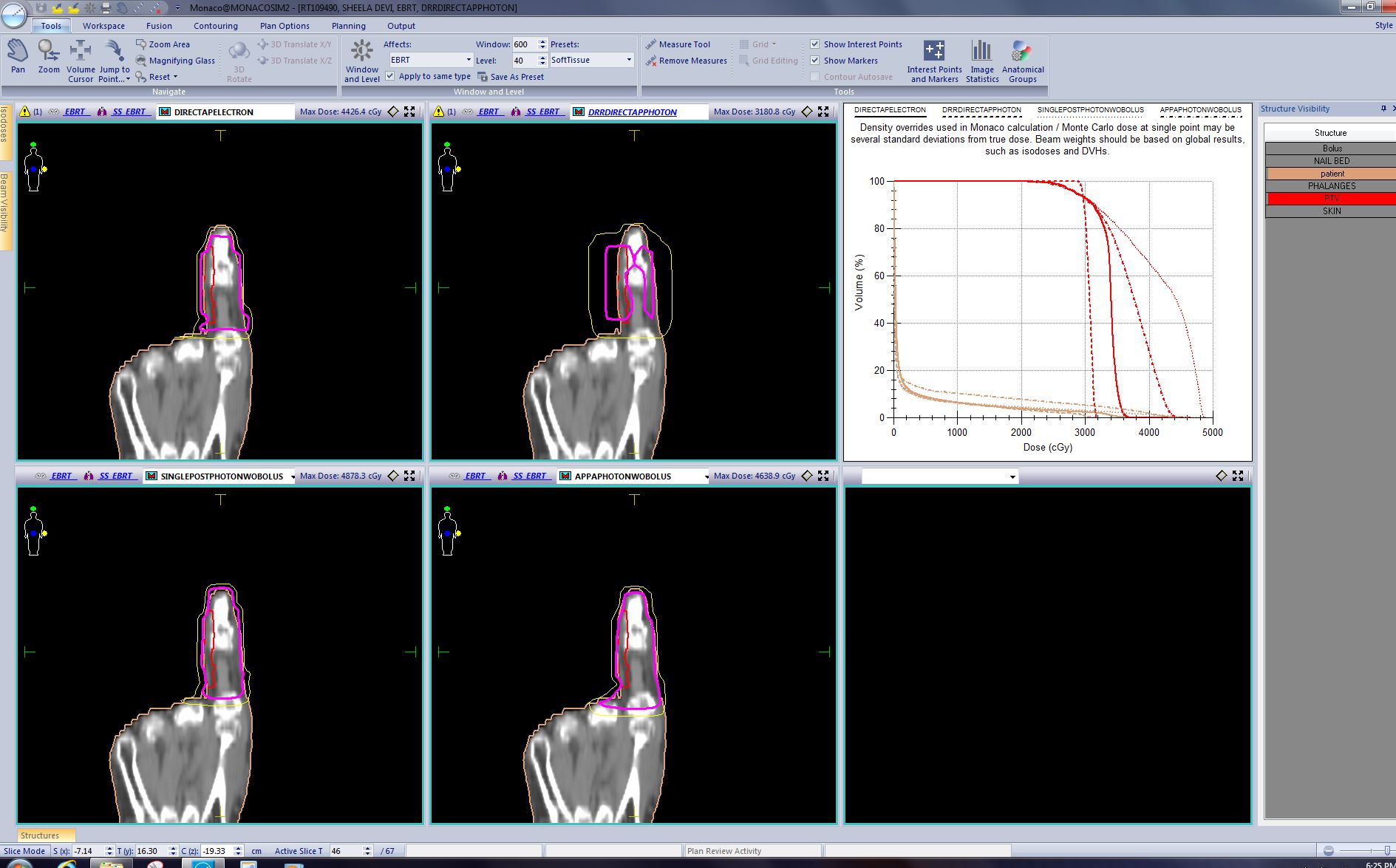 a
b
c
d
Fig S13. Showing isodose line (pink-30 Gy, yellow- 15 Gy) in coronal section a).Direct 10 MeV Electron b).DRR 6MV Photon with Bolus c).DRR 6MV Photon w/o Bolus PA d). DRR 6MV Photon w/o Bolus AP-PA